FOOD
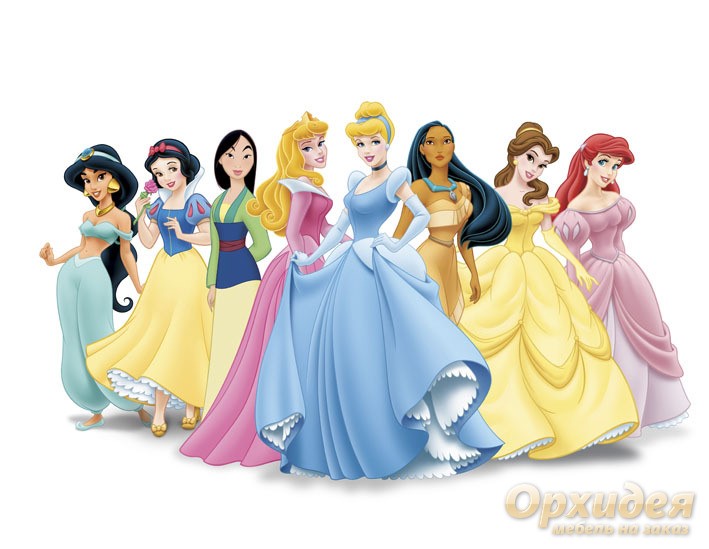 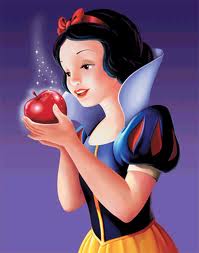 doctor, tea, sweets, keep, read, tell, clean, sing, drink, eat
ee
[i:]
ea
“An apple a day keeps the doctor away”
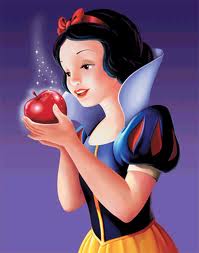 [e] – dress, bread, get, red
  [u:]- school, juice, too, took
   [i:] – eat, sweets, tea, clean
   [ei] – play, take, tasty
We have got a lot of … .
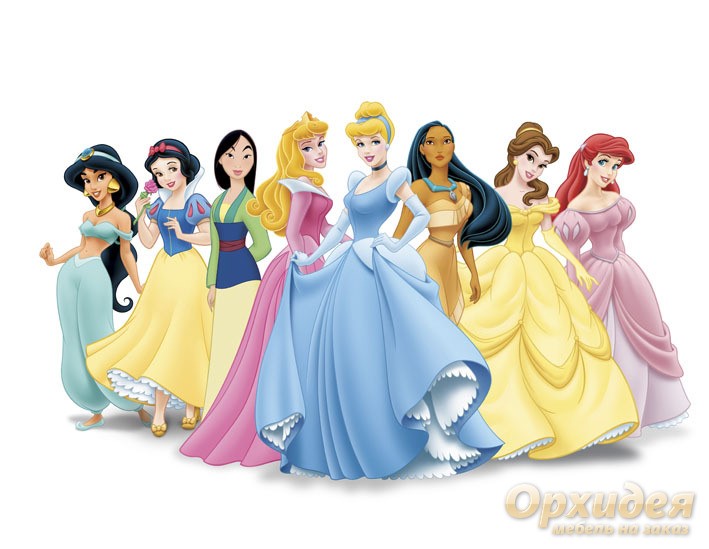 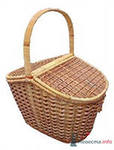 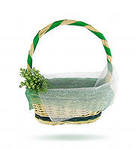 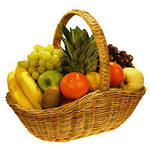 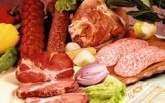 Snow White likes  …and…
Red apples
Pudding
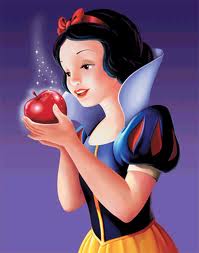 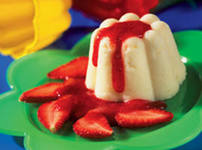 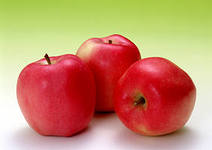 Tasty sweets
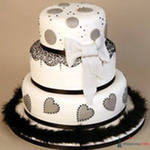 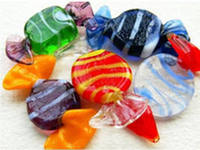 cake
Meat
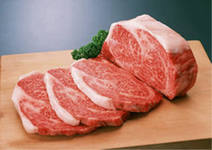 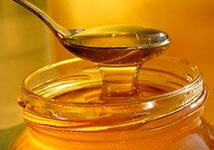 Honey
They like …. and.....
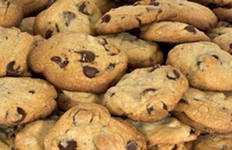 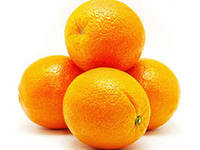 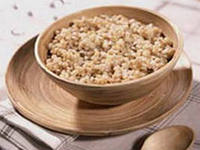 Cookies
Oranges
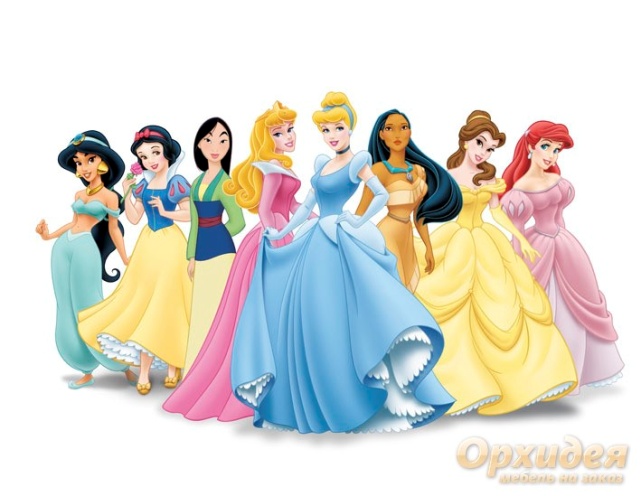 Porridge
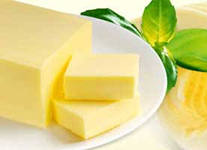 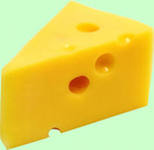 Butter
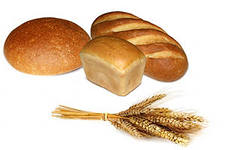 bread
Cheese
Find the words
lemonorangecupspaghettimeatchickencheesefruitvegetableeggice-cream
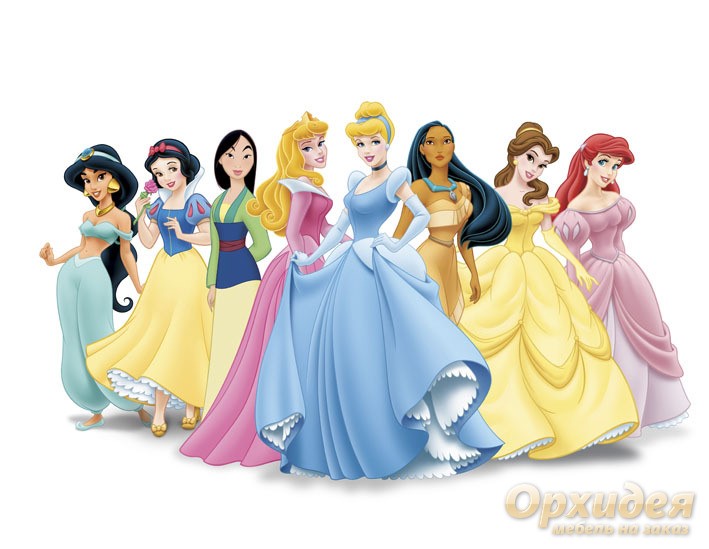 Check yourself
lemonorangecupspaghettimeatchickencheesefruitvegetableeggice-cream
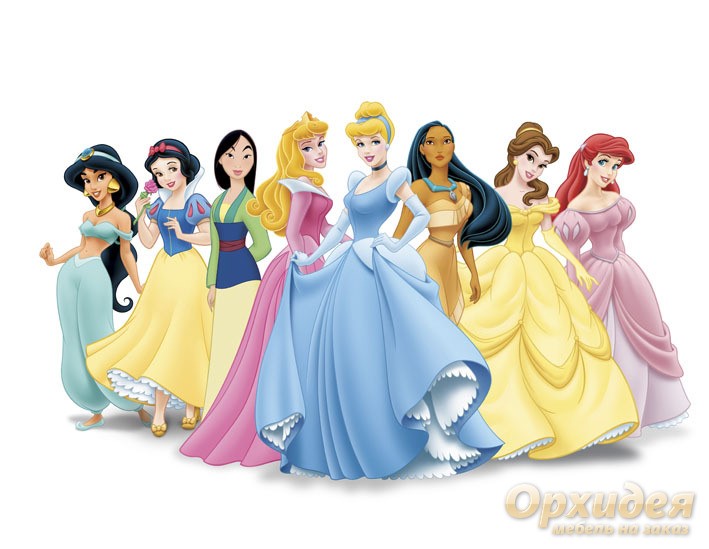 Find as many words as possible
Check yourself.
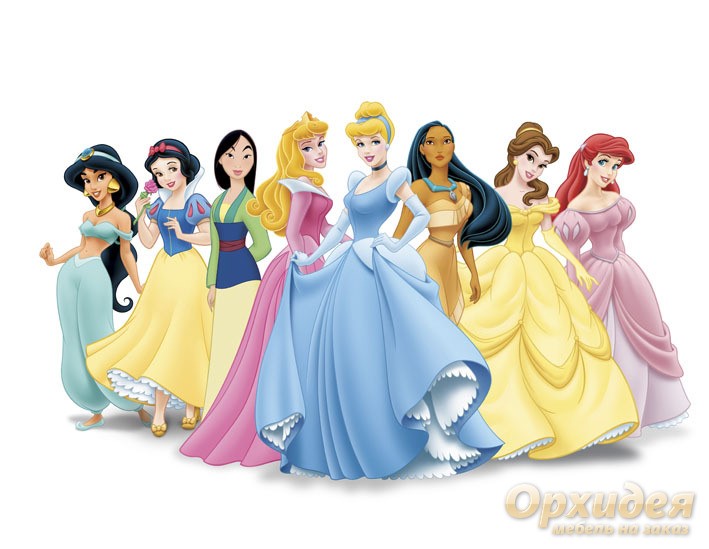 The English have four meals a day: breakfast, lunch, tea, and dinner or supper.
English people like tea. They drink a lot of tea. They like to drink tea with milk, not with lemon. 
We know that you don’t like porridge, but English people like to eat porridge with milk very much.
They usually eat it for breakfast.  English people don’t eat much bread. They never eat bread with meat
 or vegetables. But they sometimes eat bread 
with soup.
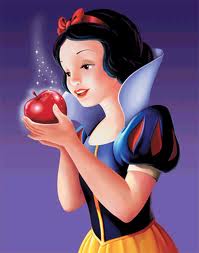 Answer the questions:
How many meals a day do the English have? 
Do the English eat porridge for breakfast or for dinner? 
Do English people like porridge?
Do English people drink a lot of tea?
Do English people eat much bread?
   What do the English like to drink tea with?
      What do the English like to eat porridge     with?
have, drink, tea, lemon, porridge, bread, soup

The English …. four meals a day: breakfast, lunch, tea, and dinner or supper.
English people like tea. They drink a lot of … . They like to … tea with milk, not with … . 
We know that you don’t like porridge, but English people like to eat  …..  with milk very much.
They usually eat it for breakfast.  
English people don’t eat much ….  . 
        They never eat bread with meat or vegetables. 
But they sometimes eat bread with  …… .
Choose the right word.
Home work
 
Написать рецепт своего любимого блюда.
Ex.10 p.83
Now children, the 
lesson is over.
Good luck!
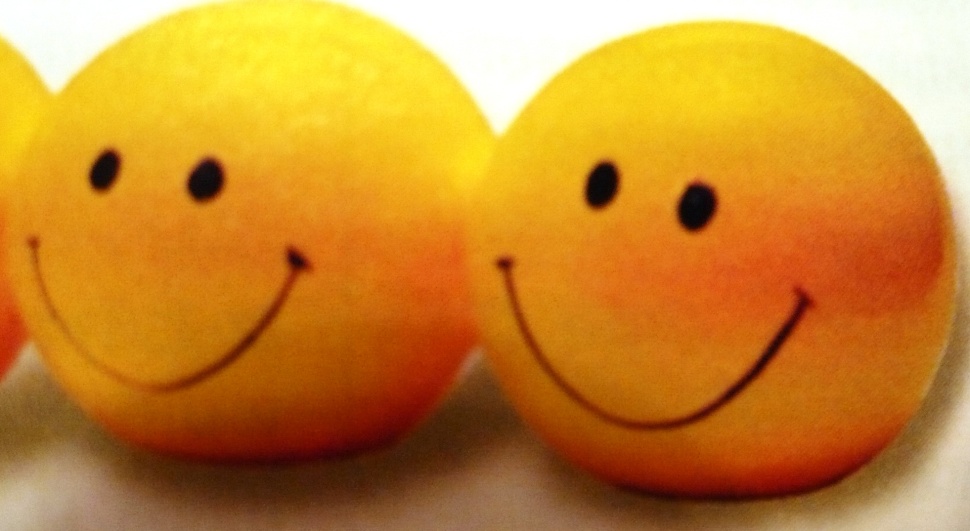